Λογισμικό Γονικού Ελέγχου
Οδηγίες για την εγκατάσταση 
του λογισμικού γονικού ελέγχου 
K9 Web Protection

Μάρτιος, 2017
Τι είναι ένα σύστημα / λογισμικό γονικού ελέγχου;
Ένα συστήματα γονικού ελέγχου είναι ένα εργαλείο που επιτρέπει στους γονείς να προσφέρουν στα παιδιά τους επιπλέον ασφάλεια κατά την πλοήγηση τους στο διαδίκτυο.
Είναι ένα πρόγραμμα που οι γονείς μπορούν να ρυθμίζουν την πρόσβαση σε πληροφορίες ή υπηρεσίες στο Διαδίκτυο σύμφωνα με καθορισμένα κριτήρια.
Π.χ. μπορούν να προειδοποιήσουν για προβληματικές ιστοσελίδες, να καταγράψουν λεπτομερώς τις κινήσεις ενός χρήστη στο Διαδίκτυο, να μπλοκάρουν ύποπτους ιστοχώρους, να επιτρέπουν την πρόσβαση συγκεκριμένες ώρες και ημέρες, ακόμα και να κλείσουν το διαδίκτυο.
2
Που μπορώ να βρω ένα τέτοιο λογισμικό;
Υπάρχουν πληθώρα τέτοιων λογισμικών που προσφέρονται, είτε δωρεάν, είτε αγοράζοντας τα.
Ένας χρήσιμος οδηγός που προτείνει τέτοια λογισμικά ανάλογα με τις ανάγκες μας (πχ. ανάλογα αν χρησιμοποιούμε υπολογιστή με λειτουργικό Windows ή λειτουργικό Linux, αν είναι δωρεάν ή με πληρωμή, κ.α.) είναι ο SIPBench (http://sipbench.eu/).
3
Τι είναι το SIPBench ;
To SIPBench είναι ένα έργο χρηματοδοτούμενο από την Ε.Ε., που σκοπό έχει να μελετήσει τα λογισμικά που υπάρχουν και να τα βαθμολογήσει ανάλογα με τα κριτήρια : 
Αποδοτικότητα
Ευκολία στη χρήση
Ασφάλεια
Τιμή
Μπορεί κανείς να αναζητήσει το λογισμικό που ταιριάζει καλύτερα στις ανάγκες του από τη σελίδα του SIPBench http://sipbench.eu/phase8.cfm/secid.7
4
Ελεύθερα Λογισμικά
Ένα από τα λογισμικά γονικού ελέγχου που διατίθεται δωρεάν είναι το “Κ9 web Protection”.
Μπορείτε να το κατεβάσετε από τη σελίδα http://www1.k9webprotection.com/ .
Διατίθεται στα αγγλικά και δεν φιλτράρει σελίδες στα ελληνικά.
5
Πώς θα το κατεβάσετε;
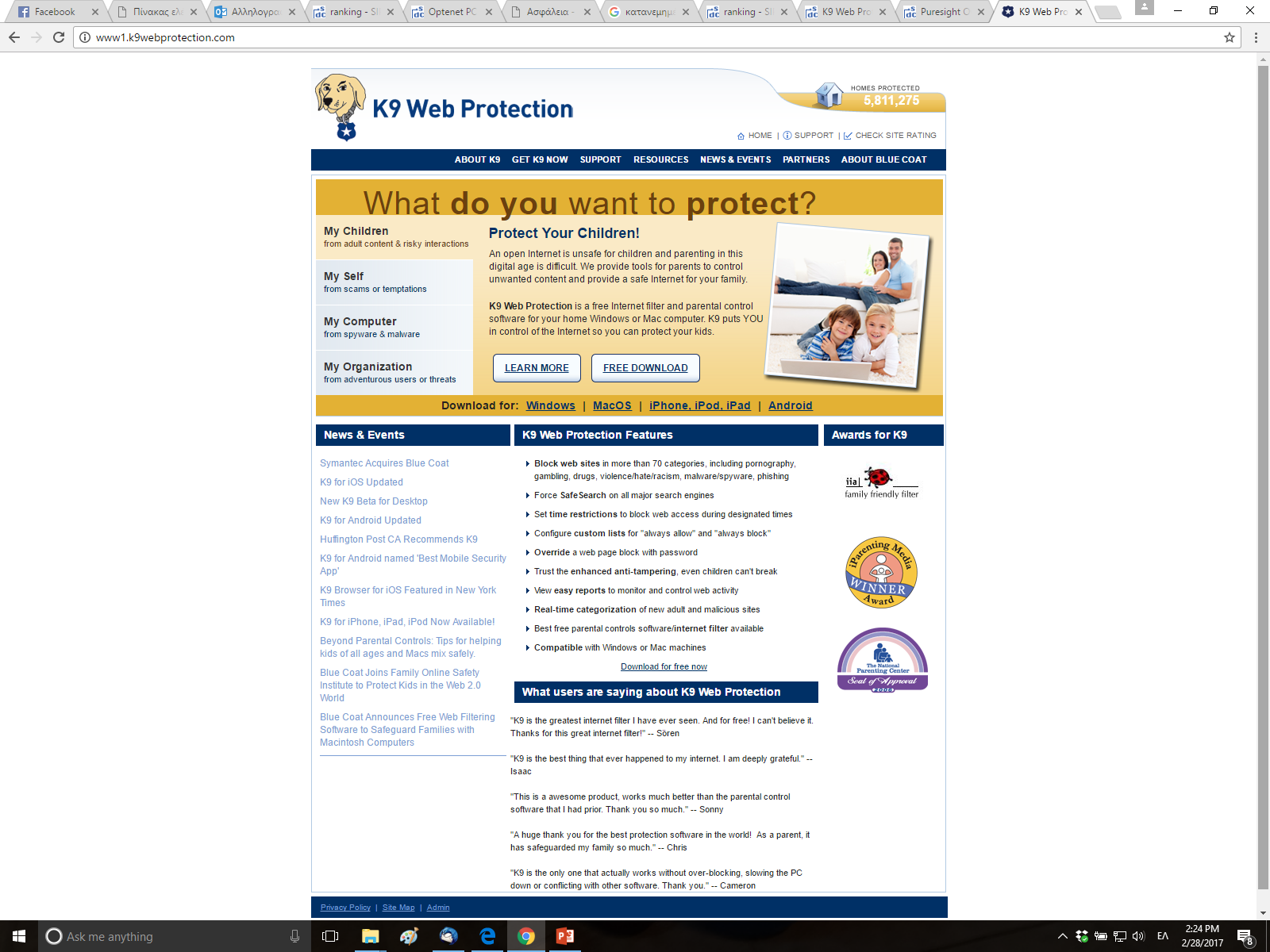 6
Θα συμπληρώσετε τα στοιχεία σας στη φόρμα εγγραφής
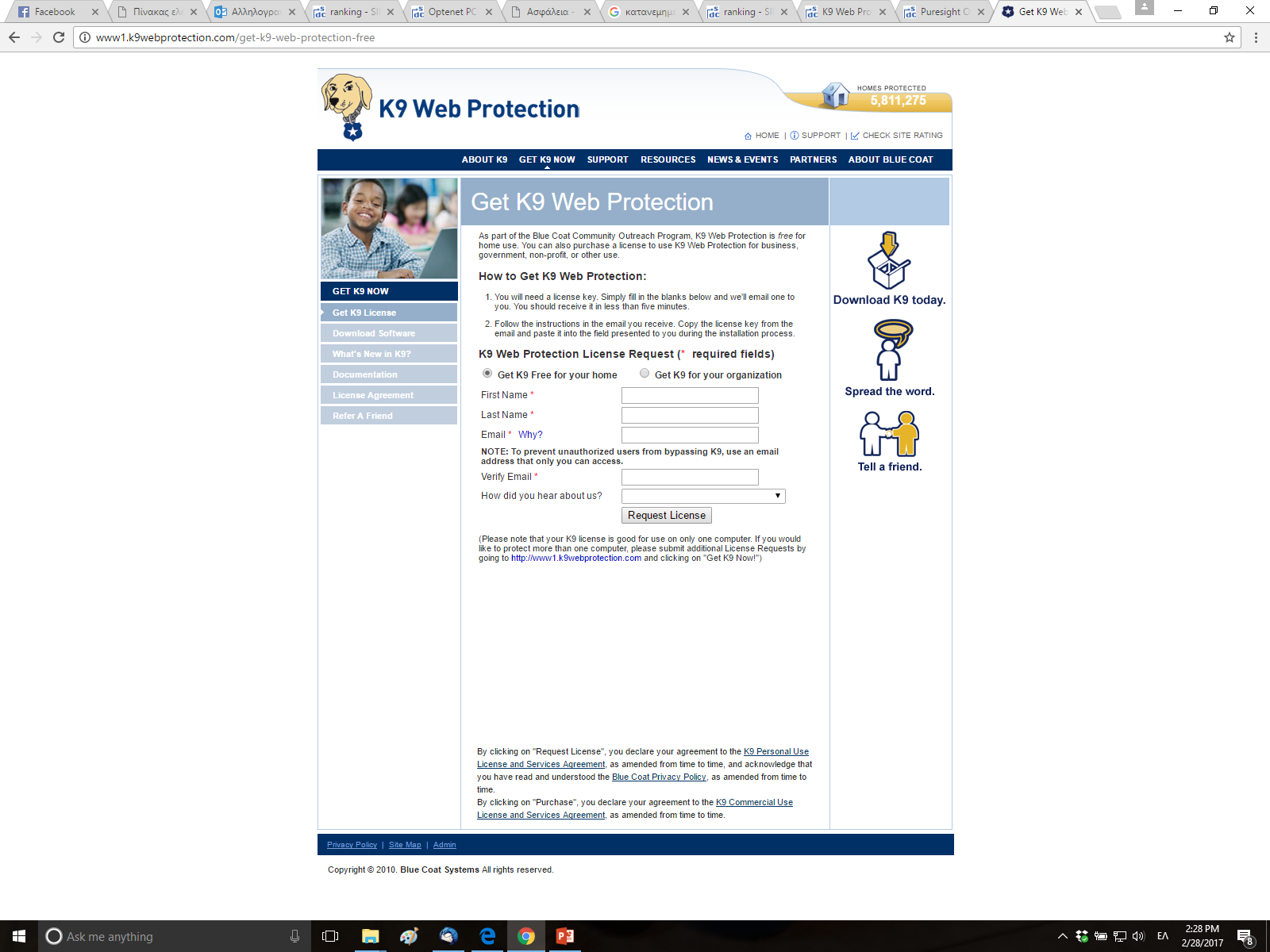 7
Ακολουθήστε τις οδηγίες στο e-mail που θα σας αποσταλεί
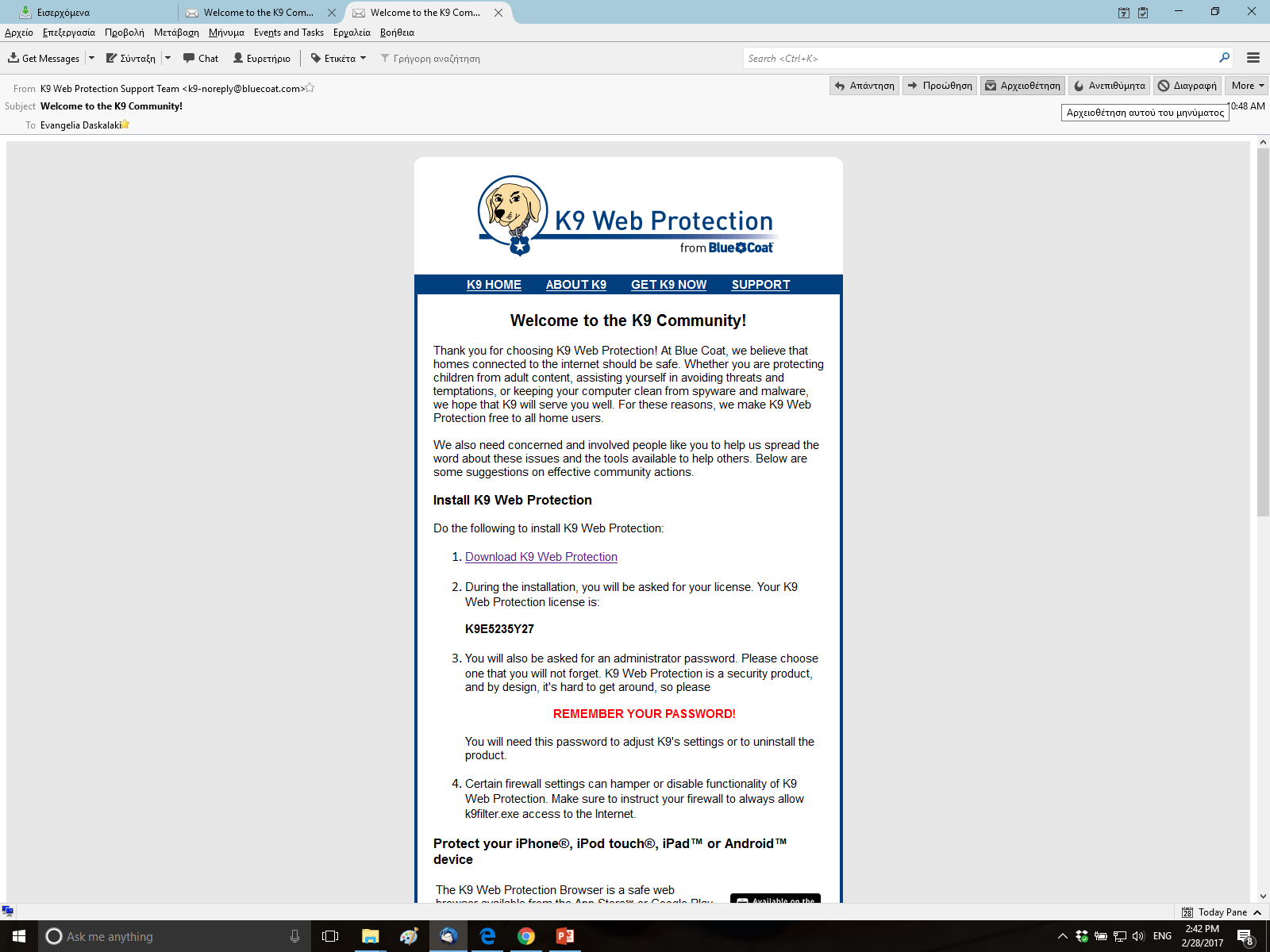 8
Ακολουθήστε το link στο e-mail και εγκαταστήστε την εφαρμογή
9
Βοηθητικές οδηγίες
Κατά την εγκατάσταση θα σας ζητηθεί να ορίσετε τον κωδικό σας (password). Παρακαλώ ορίστε κάποιον που θα τον θυμόσαστε γιατί είναι δύσκολή η επαναφορά κωδικών σε περίπτωση που τον ξεχάσετε.
Μόλις τελειώσει η εγκατάσταση θα σας ζητηθεί να επανεκκινήσετε τον υπολογιστή σας. Μπορείτε να αποτρέψετε την επανεκκίνηση, να ξέρετε όμως για να λειτουργήσει η εφαρμογή πρέπει πρώτα να γίνει επανεκκίνηση.
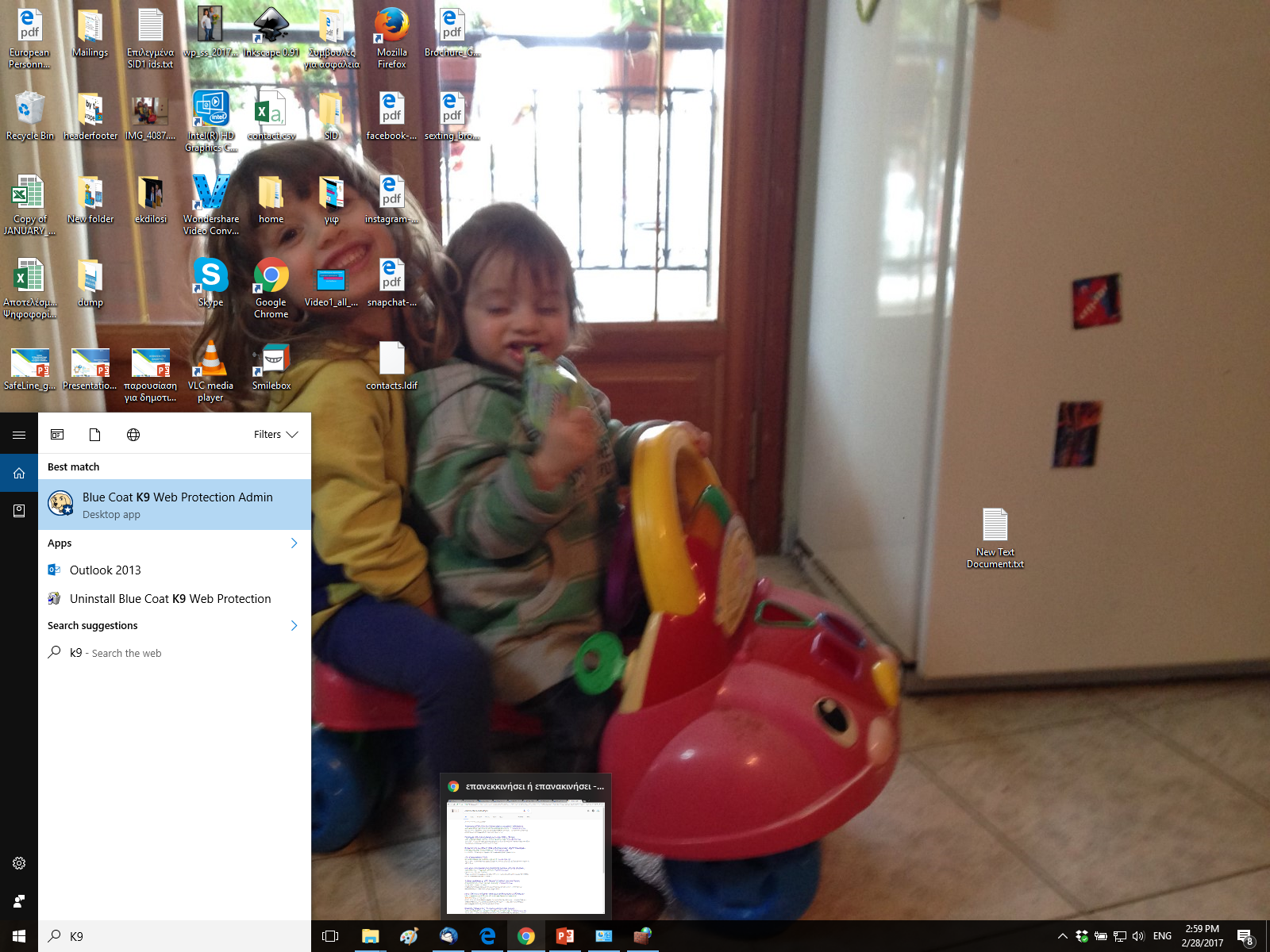 Μόλις κάνει επανεκκίνηση αναζητήστε  την εφαρμογή στα προγράμματα σας και ανοίξτε την.
10
Πατήστε “Setup” για να ρυθμίσετε την εφαρμογή
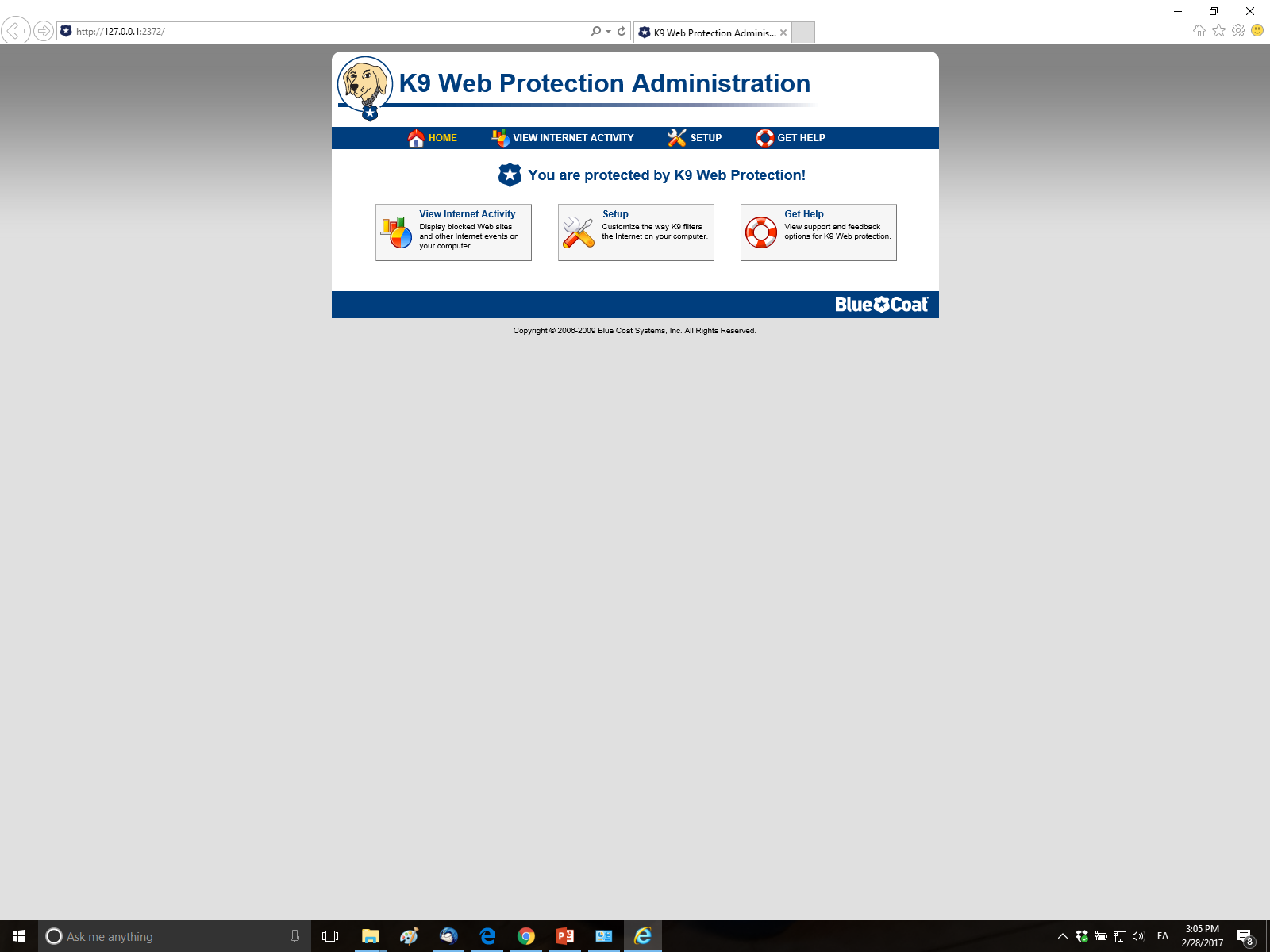 11
Θα σας ζητηθεί ο κωδικός που ορίσατε κατά την εγκατάσταση
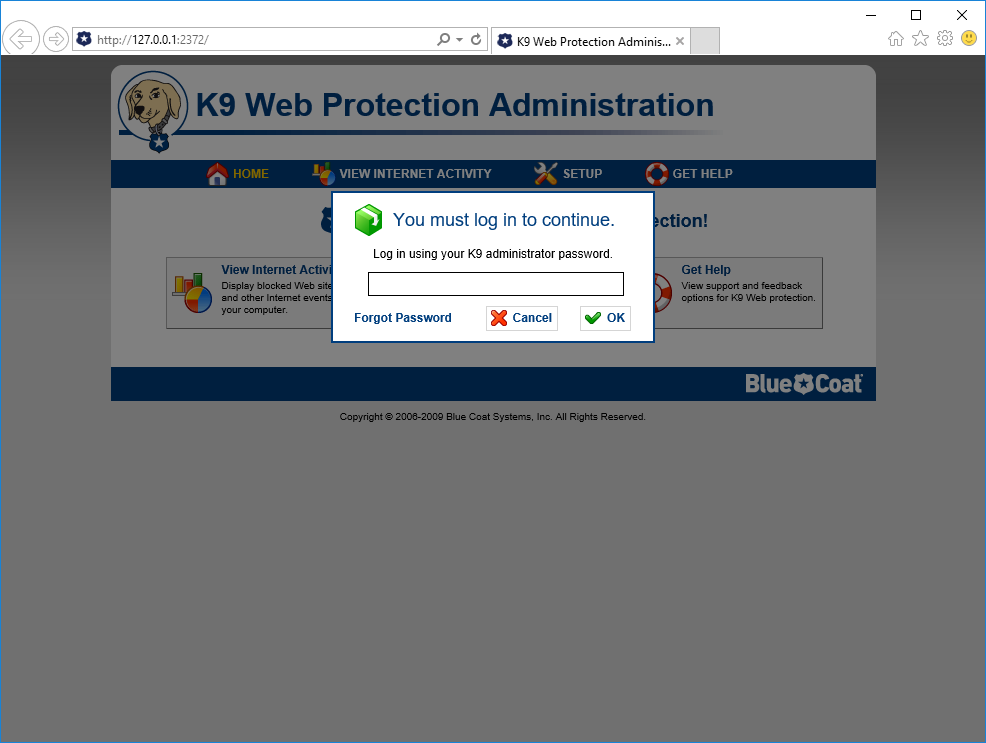 12
Ρυθμίσετε το επίπεδο της ασφαλείας
13
Ρυθμίστε τις ώρες και μέρες που επιτρέπεται/ απαγορεύεται η πρόσβαση στο διαδίκτυο
14
Επιλέξτε τον τρόπο απόκρισης σε περίπτωση επικίνδυνης αναζήτησης και πατήστε save
15
Tεστάρετε τον browser σας
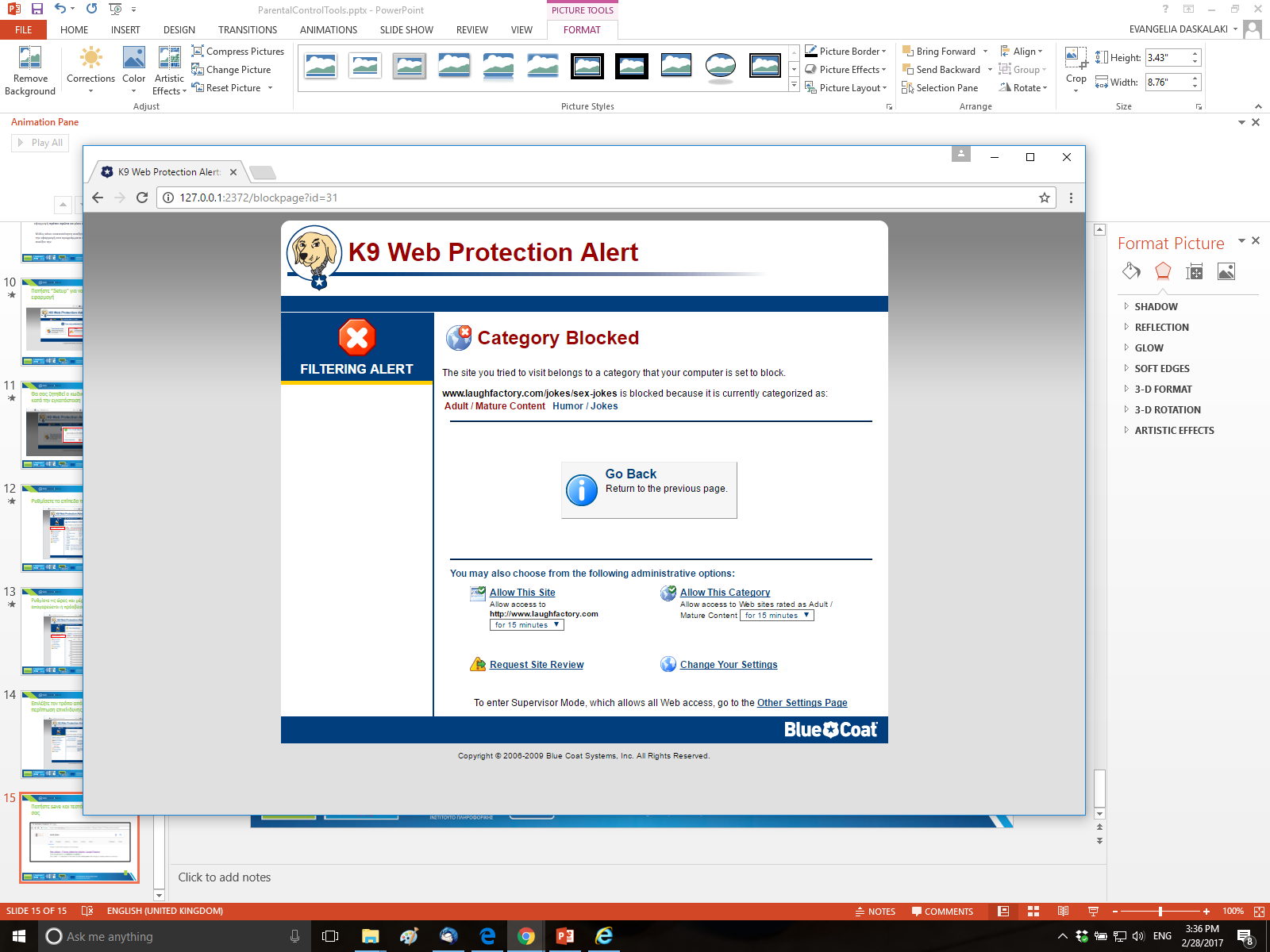 16
Άλλο ένα παράδειγμα …
17
Υπάρχουν τέτοια λογισμικά στα ελληνικά;
Tα λογισμικά που διατίθενται και στα ελληνικά είναι:







Όλα τα παραπάνω είναι επί πληρωμή. Κάποια προσφέρουν και δωρεάν δοκιμή 30 ημερών.

*Πηγή πίνακα: http://sipbench.eu/phase8.cfm/action.ranking
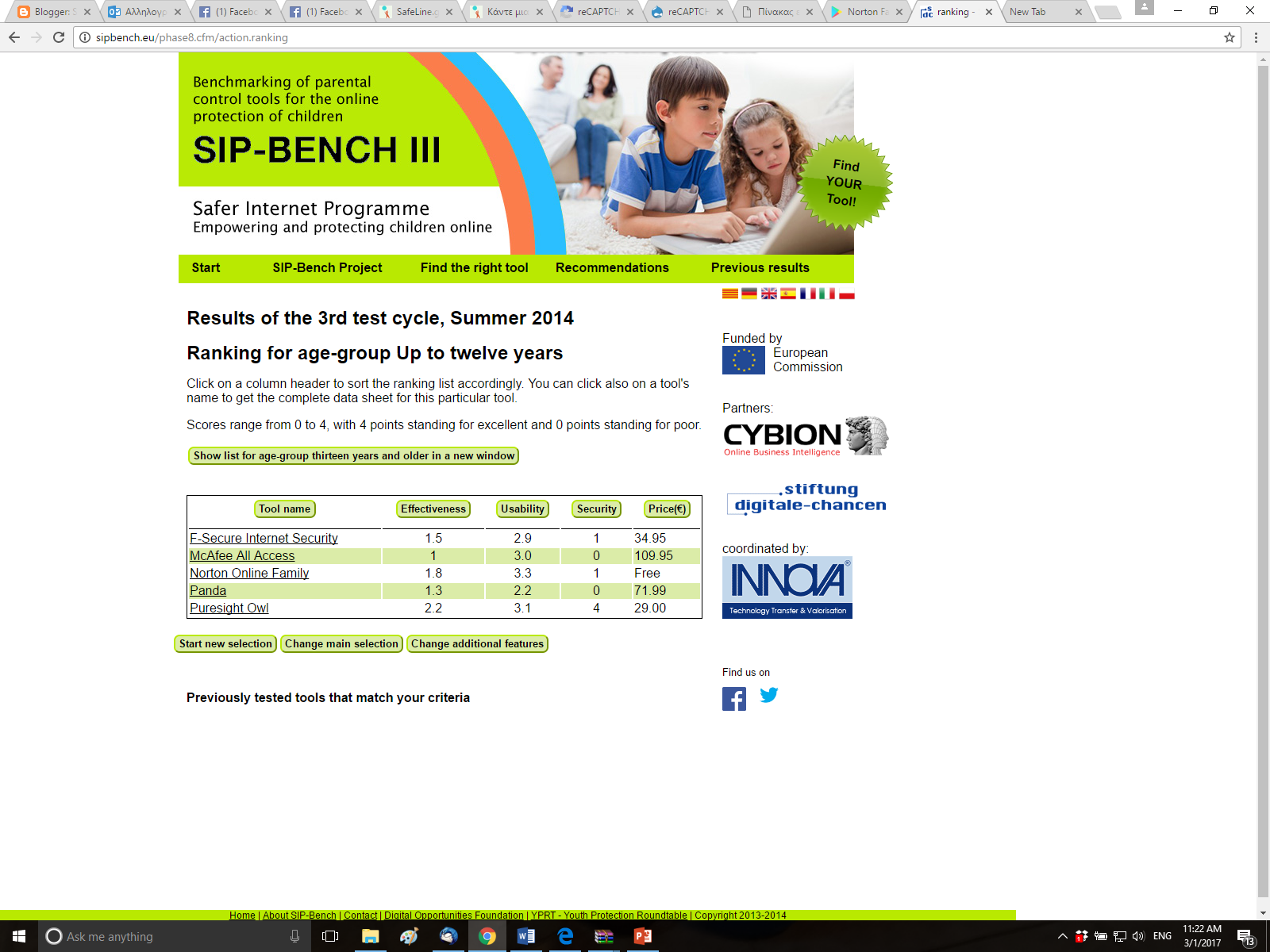 18
Υπάρχουν λογισμικά για τα κινητά τηλέφωνα;
Προσφέρονται πολλά λογισμικά και για τα κινητά τηλέφωνα (smart phones).
Μπορείτε να ψάξετε να βρείτε αυτό που ταιριάζει στις ανάγκες σας (π.χ. κινητό με λειτουργικό Android ή Apple iOS) σε αυτή τη σελίδα :
	http://sipbench.eu/phase8.cfm/secid.7
19
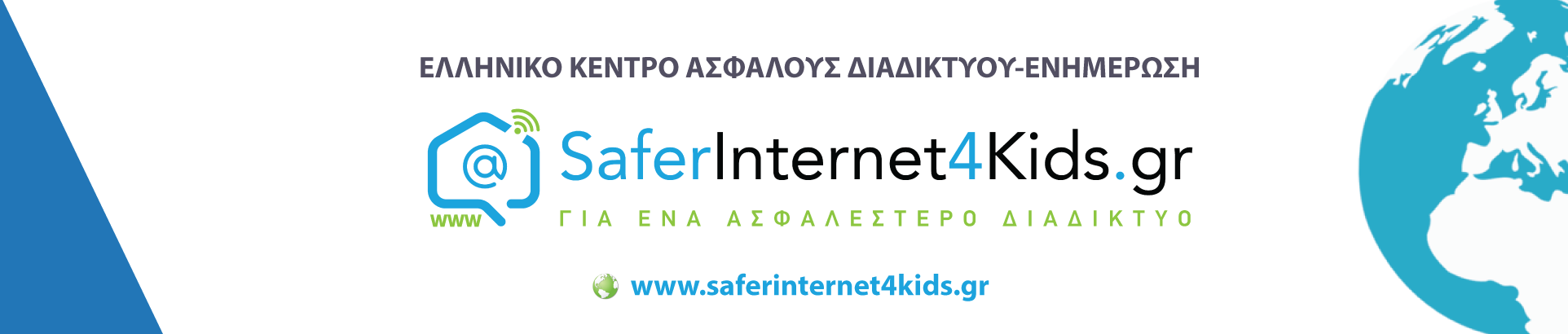 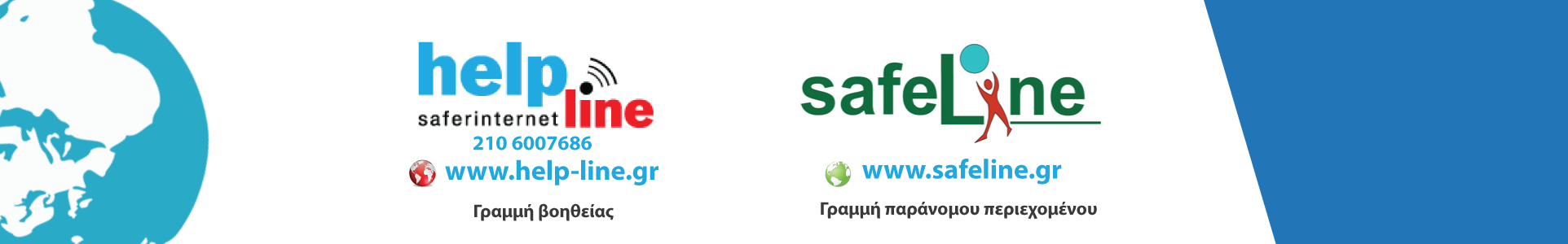 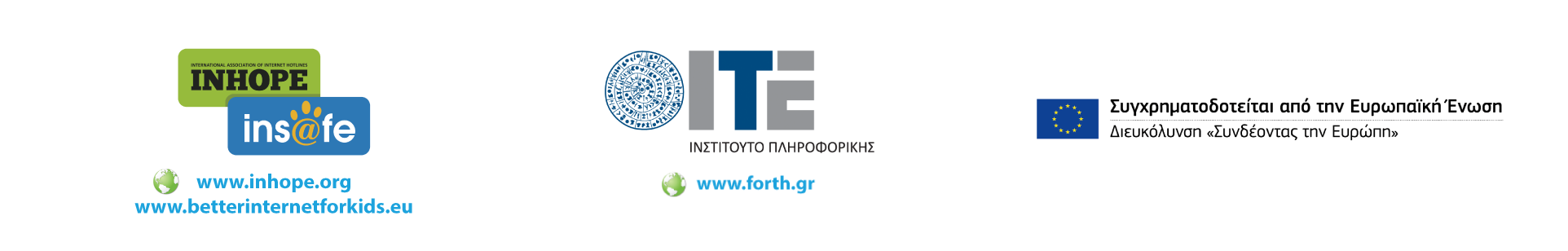